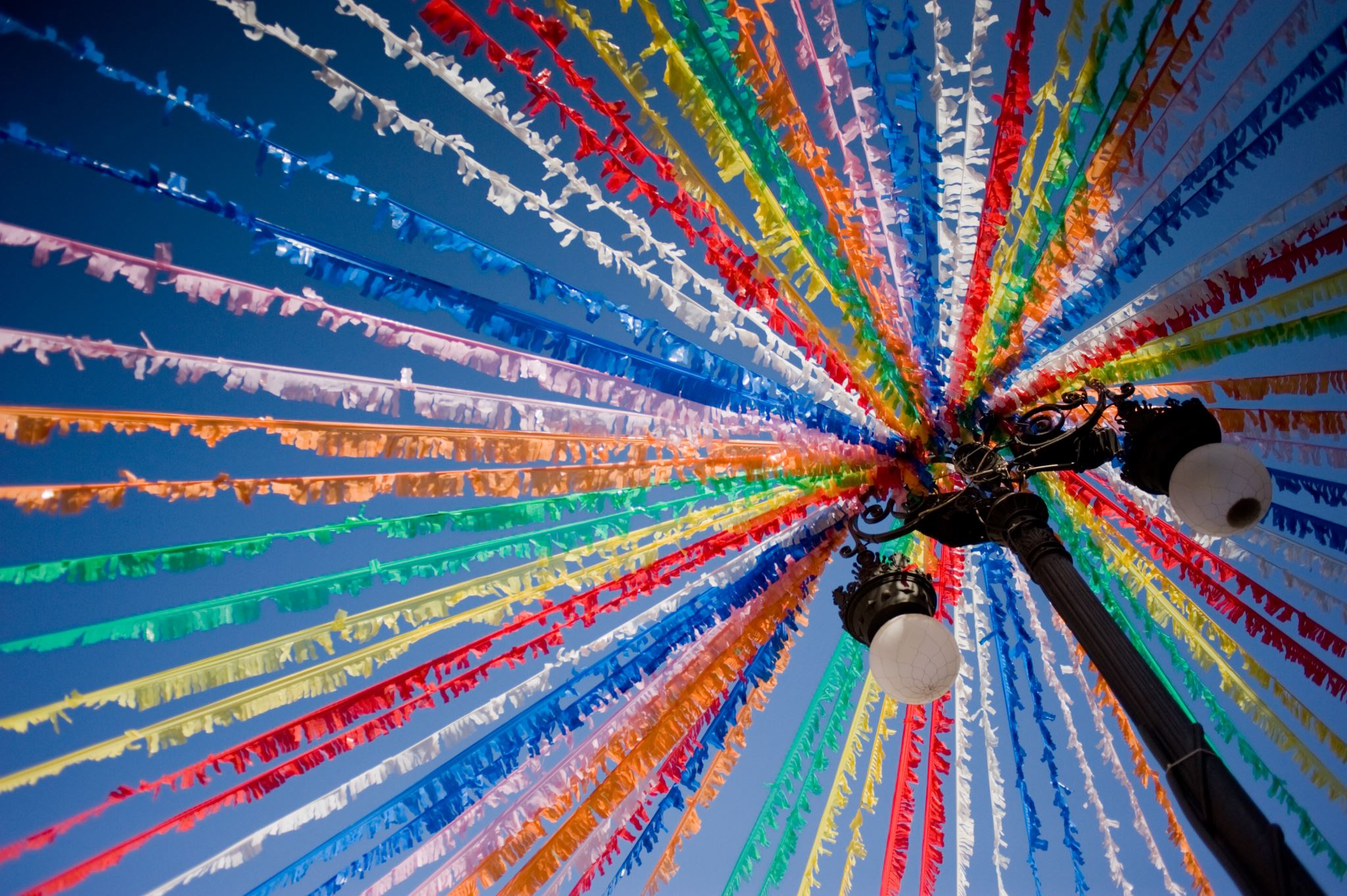 Festival
Martin Lahodný
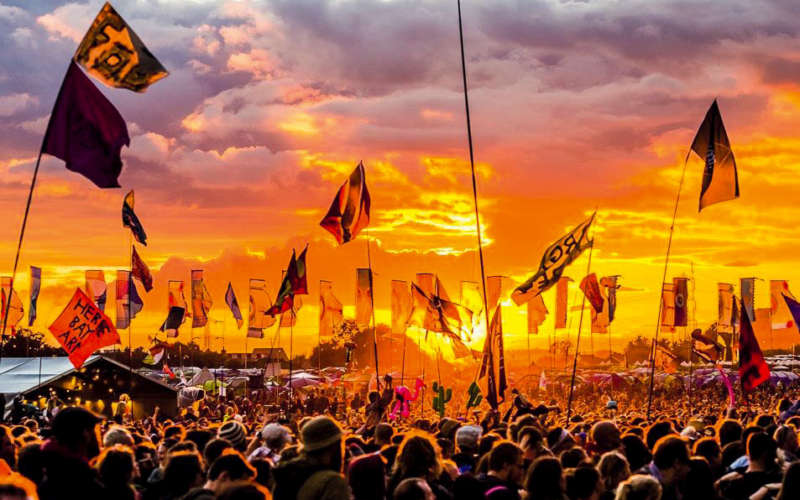 Was ist festival?
B2C – Business to Consumer
Veranstaltung mit Thema
International/Local
Viele Leute
Mehr Tage
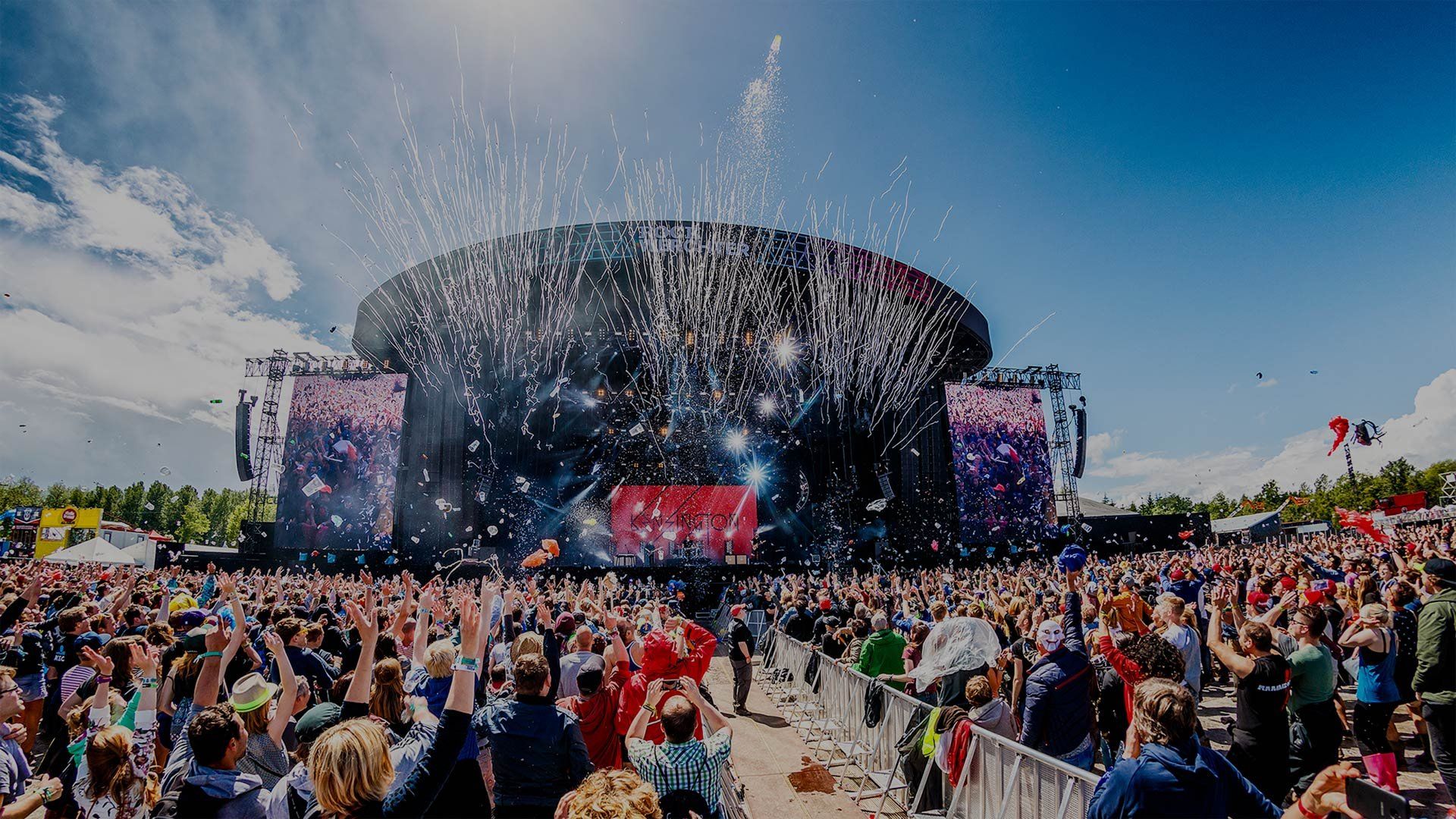 Ablauf
Kein strikter Ablauf
Freie Unterhaltung
Ess- und Trinkstände
Haupt Programm 
Am Ende Afterparty
Was unterscheidet sie von andern Eventarten
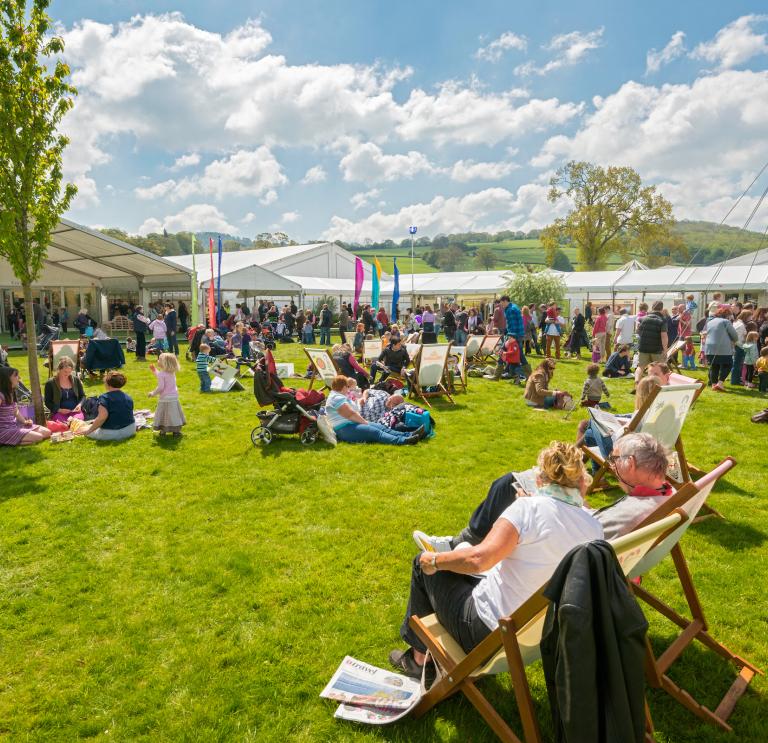 Mehr Tage
Kein Service wie in Restaurant usw.
Stände von Sponsoren
Viele Leute
Bestimmte Thema
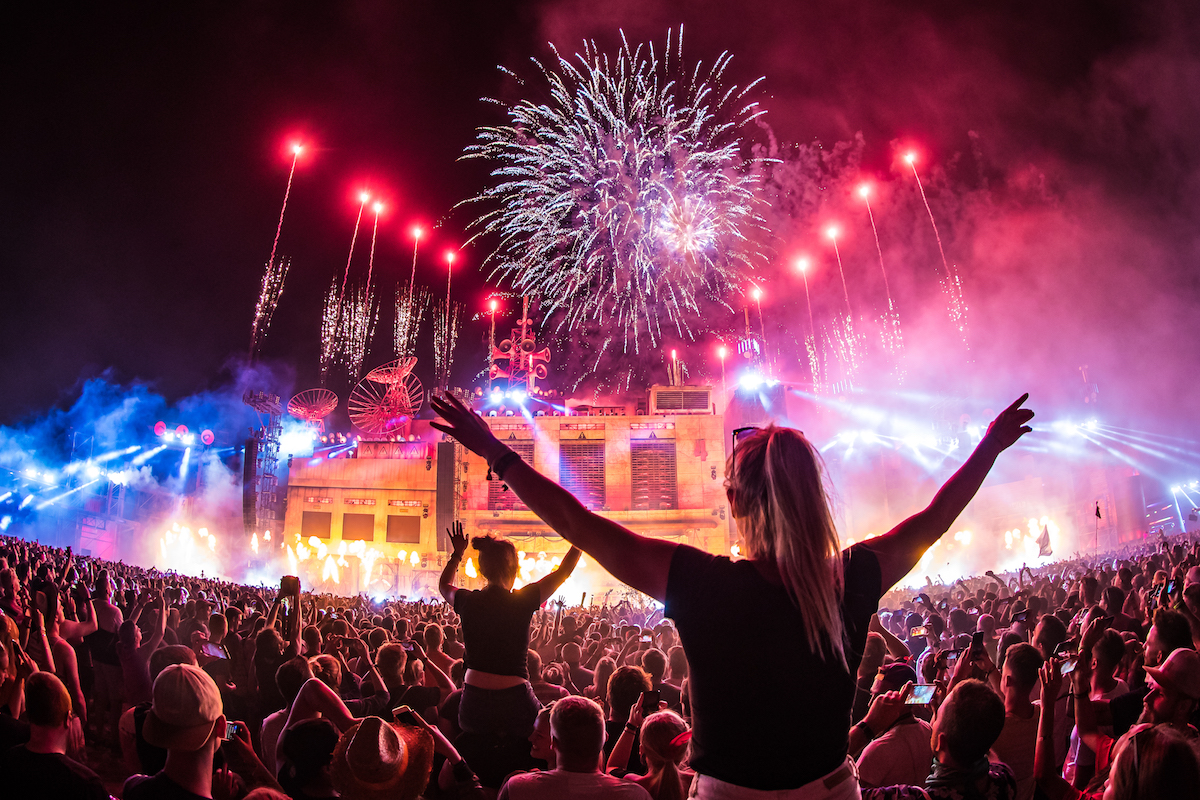 Elementen
Gute Laune
Professionalität von Organisatoren
Lichteffekte
Viele Dekorationen
Feuerwerk
Passende Musik
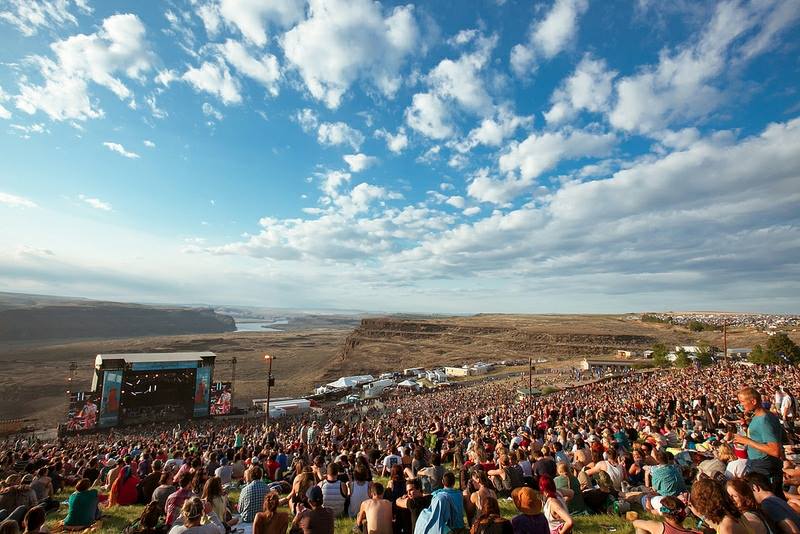 Locations
Meistens Draußen
Im Sommer
Große Parkplatze, Große Halle, Zentrum der Stadt, Strand
Wo viele Leute sein kann
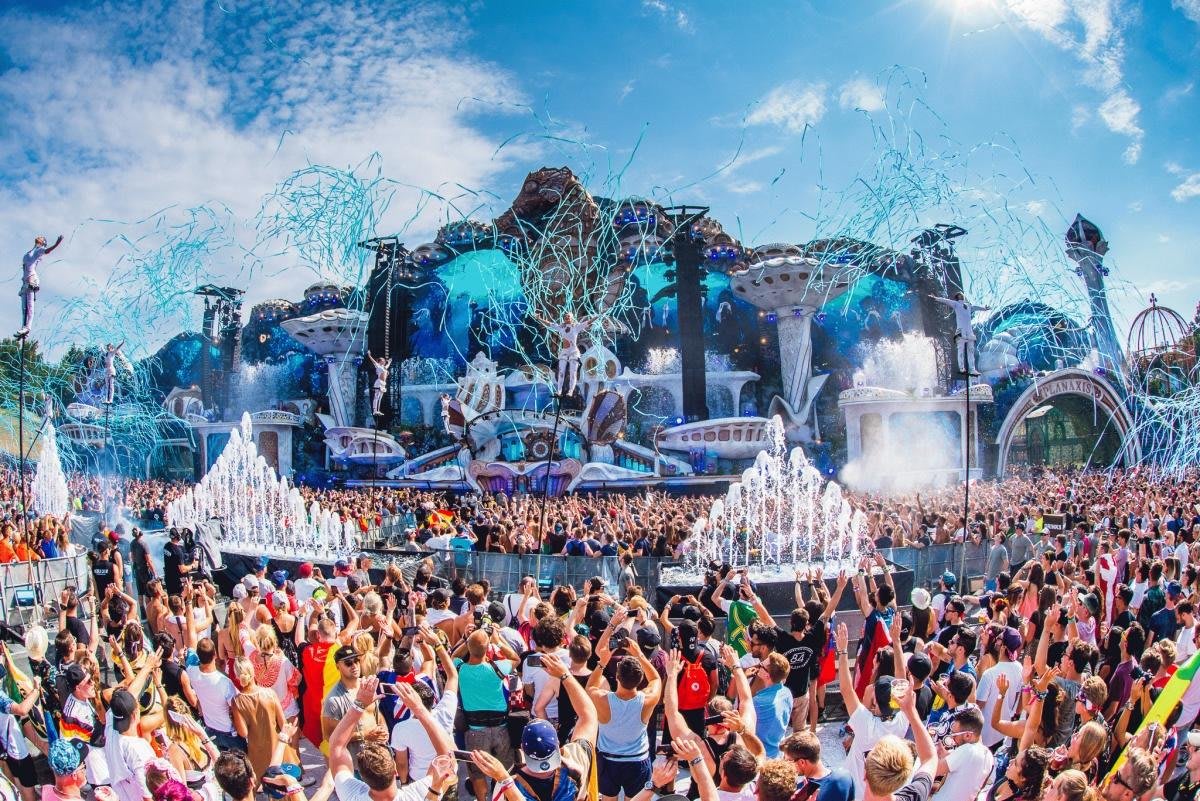 Besondere Events
Coachella Music & Arts Festival - 15-17 & 22-24 April 2022, USA
Tomorrowland - 22-24 & 29-31 Juli 2022, Belgien
Snowbombing - 4-9 April 2022, Österreich
Let It Roll - 4-6 August 2022, Tschechische Republik
Zielgruppe
Alle
Zum passende Thema